Тьюторское сопровождение особого ребенка в условиях образовательной организации
О. Л. Беляева, к.п.н., 
доцент кафедры коррекционной 
педагогики КГПУ им. В.П.Астафьева
«В российском образовании произойдет довольно крупное событие. В школах появится еще одна должность – тьютор… »






член-корреспондент РАН, 
ген. директор "Издательство Просвещение"  
Александр Кондаков
17 мая 2008
Специальность «тьютор» внесена в реестр профессий, определены квалификационные и иные характеристики данного специалиста (Последняя редакция приказа зарегистрирована в Минюсте РФ 6 октября 2010 г. (№ 18638), изменения касаются только оформления приказа: 
П р и к а з «Об утверждении единого квалификационного справочника должностей руководителей, специалистов и служащих, раздел «Квалификационные характеристики должностей работников образования» / Министерство здравоохранения и социального развития Российской Федерации.
 URL: http://b-uchet.ru/ndoc/61649.php?
Тьюторство как профессия в современном образовании
Общие трудности
Специфические
трудности:
вхождение в профессию

недостаточное методическое обеспечение деятельности 

отвлечение специалиста на «бумажные» дела
 
формализм в оценке результатов и др. 

внутренние причины профессиональных затруднений
проектирования своей деятельности
связанные с отсутствием на рабочем месте необходимых условий для индивидуализации образовательного процесса
коммуникации
организации рефлексивной деятельности
контроля и диагностики образовательной деятельности обучающихся
мотивации обучающихся
Нечеткое нормативно-правовое закрепление позиций тьютора
Закон «Об образовании в РФ» статья 79
3. Под специальными условиями для получения образования обучающимися с ограниченными возможностями здоровья в настоящем Федеральном законе понимаются условия обучения, воспитания и развития таких обучающихся, включающие в себя: 
  использование специальных образовательных программ 
  методов обучения и воспитания, 
  специальных учебников, учебных пособий и дидактических материалов, 
  специальных технических средств обучения коллективного и индивидуального пользования,
Статья 79, пункт 3        (продолжение)
предоставление услуг ассистента (помощника), оказывающего обучающимся: 
1. Необходимую техническую помощь, 
2. Проведение групповых и индивидуальных коррекционных занятий, 

3. Обеспечение доступа в здания организаций, осуществляющих образовательную деятельность, 
4.  Другие условия, без которых невозможно или затруднено освоение образовательных программ обучающимися с ограниченными возможностями здоровья.
Тьютор4Должностные обязанности
Организует процесс индивидуальной работы с обучающимися по выявлению, формированию и развитию их познавательных интересов; организует их персональное сопровождение в образовательном пространстве предпрофильной подготовки и профильного обучения; 
координирует поиск информации обучающимися для самообразования; сопровождает процесс формирования их личности (помогает им разобраться в успехах, неудачах, сформулировать личный заказ к процессу обучения, выстроить цели на будущее).
Совместно с обучающимся распределяет и оценивает имеющиеся у него ресурсы всех видов для реализации поставленных целей; 
координирует взаимосвязь познавательных интересов обучающихся и направлений предпрофильной подготовки и профильного обучения: определяет перечень и методику преподаваемых предметных и ориентационных курсов, информационной и консультативной работы, системы профориентации, выбирает оптимальную организационную структуру для этой взаимосвязи.
Должностные обязанности
Оказывает помощь обучающемуся в осознанном выборе стратегии образования, преодолении проблем и трудностей процесса самообразования; 
создает условия для реальной индивидуализации процесса обучения (составление индивидуальных учебных планов и планирование индивидуальных образовательно-профессиональных траекторий); 
обеспечивает уровень подготовки обучающихся, соответствующий требованиям федерального государственного образовательного стандарта, 
проводит совместный с обучающимся рефлексивный анализ его деятельности и результатов, направленных на анализ выбора его стратегии в обучении, корректировку индивидуальных учебных планов.
Должностные обязанности
Поддерживает познавательный интерес обучающегося, анализируя перспективы развития и возможности расширения его диапазона. 
Синтезирует познавательный интерес с другими интересами, предметами обучения. 
Способствует наиболее полной реализации творческого потенциала и познавательной активности обучающегося.
Должностные обязанности
Главная организационная трудность - определение должностных обязанностей тьютора
Что делает ассистент?
Что делает тьютор?
Оказывает необходимую техническую помощь 
Проводит групповые и индивидуальные коррекционные занятия
Обеспечивает доступ ученика в здание  организации, осуществляющей образовательную деятельность 
Выполняет другие условия, без которых невозможно или затруднено освоение образовательных программ обучающимися с ограниченными возможностями здоровья.
Организует 
координирует 
распределяет 
координирует 
выбирает 
создает условия 
и т.д.
Тьютор — (англ. tutor) исторически сложившаяся особая педагогическая должность.
Тьютор обеспечивает разработку индивидуальных образовательных программ учащихся и студентов и сопровождает процесс индивидуального образования в школе, вузе, в системах дополнительного и непрерывного образования. Британская модель интернатного типа.
(Википедия)
Феномен тьюторства тесно связан с историей европейских университетов и происходит из Великобритании. Он оформился примерно в XIV веке в классических английских университетах — Оксфорде и несколько позднее — в Кембридже. С этого времени под тьюторством понимают сложившуюся форму университетского наставничества.
Историческая справка
Индивидуализация
+ индивидуальный
подход
Тьюторское
сопровождение
Открытое
образование
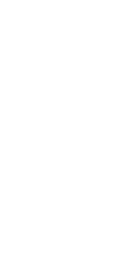 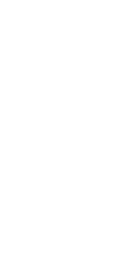 Индивидуализация
Индивидуальный подход
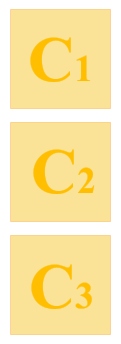 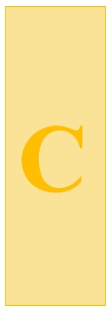 РАБОТА 
ТЬЮТОРА
РАБОТА 
АССИСТЕНТА
УЧИТЕЛЯ
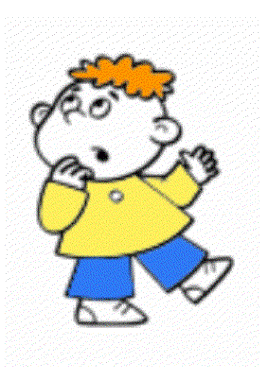 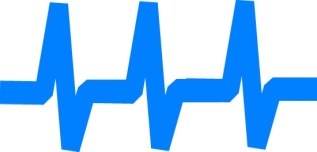 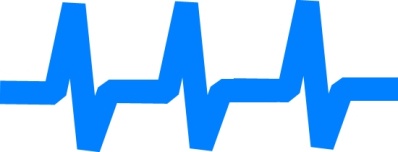 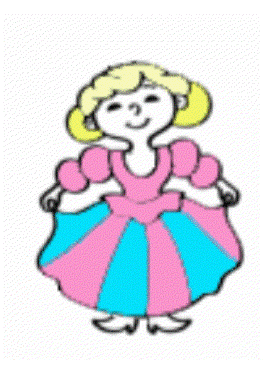 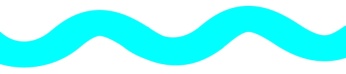 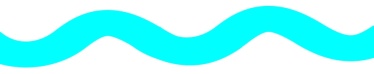 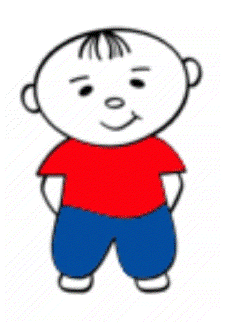 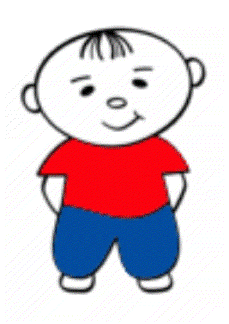 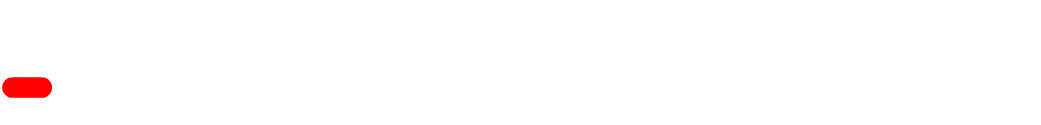 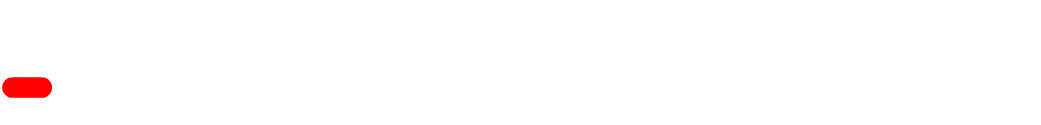 http://elibrary.ru/author_items.asp?authorid=527532&show_refs=0&SesCookieID=353840887&UserID=1041287
  
Тьютор – это педагог, который действует по принципу индивидуализации и сопровождает построение учащимся своей индивидуальной образовательной программы (Т.М. Ковалева)
(по материалам коллективной монографии «Тьютор в современной школе: сопровождение особого ребенка»)
В отношении теории и практики инклюзивного образования речь, как правило, идет об АОП и АООП. 
Идеология инклюзивного образования указывает на целесообразность сопровождать самого ребенка, а не его программу! 
Сегодня в теории и практике сопровождения особого ребенка очень много противоречий, в которых важно уметь разбираться.
Смена предмета сопровождения
Тьютор – специалист, наделенный целым рядом функциональных обязанностей. 
Тип профессии - «человек – человек».
Взаимодействие и процесс общения тьютора связаны:
с подопечным (тьюторантом), когда выявляются интересы, организуется процесс обратной связи и т.п. 
координацией деятельности разных субъектов образования (родителей, педагогов, воспитателей и др.), которые могут стать ресурсом в разработке и реализации АОП, АООП, СИПР.
Тьютор – специалист, наделенный новым рядом функциональных обязанностей.
Что отличает междисциплинарную команду: 
– общие ценностные ориентиры в профессиональной деятельности и в вопросе о включении детей с ОВЗ в среду школы в частности; 
– профессиональная и личностная поддержка друг друга; 
– единый философский и методологический подход в работе со всеми участниками образовательного процесса; 
– взаимодополняемость профессиональных позиций и знаний специалистов в подходе к ребенку и его семье, их тесное сотрудничество на разных этапах работы; 
– единый профессиональный язык;
Деятельность тьютора в рамках сопровождения особого ребенка – это всегда работа в междисциплинарной команде.
– достоверная информация о продвижении ребенка, динамике его развития, представляемая специалистами и учителями друг другу, активная позиция в формировании запроса; 
– скоординированность и четкая организация действий как в рабочих, так и в проблемных, критических ситуациях; 
– привлечение дополнительных методических, материальных и других ресурсов; 
– участие в широком профессиональном сообществе.
Междисциплинарная команда
Основная задача тьютора – помощь самому ребенку, 
А далее - его родителям, учителю и другим участникам образовательного процесса в адаптации в образовательной среде, формировании учебных навыков, навыков адаптивного поведения
Тьютор ребенка с ОВЗ
Осуществляется как минимум в трех основных направлениях: 
1) в процессе обучения детей; 
2) в процессе социализации ребенка; 
3) в процессе работы с родителями «особого ребенка».
Взаимодействие учителя и тьютора ребенка с ОВЗ
Одна из основных форм взаимодействия учителя и тьютора в процессе обучения – индивидуальная помощь «особому ребенку». 
Основная задача учителя и тьютора в процессе обучения – помочь ребенку с проблемами в развитии в формировании основ учебной деятельности.
На организационном этапе в зависимости от задачи, которую ставит учитель перед всем классом, тьютор помогает ребенку освоить понятия «урок», «перемена», поясняет, что нужно делать, когда звенит звонок, обращая внимание ребенка на требования учителя и действия других детей.
Формы взаимодействия учителя и тьютора
Следующий этап взаимодействия – организация рабочего места в соответствии с учебным предметом, поиск страницы в учебнике, тетради и т.д. 
На этом этапе важно, что педагог сопровождения не выполняет за ребенка необходимые действия, а помогает только тогда, когда это необходимо для организации дальнейшей работы ребенка на уроке или когда он сам просит о помощи
Организация рабочего места
Взаимодействия учителя и тьютора в ходе формирования у детей умения контролировать свою деятельность и оценивать ее. 
Создание ситуации успеха для «особого ребенка», возможность гордиться своими достижениями – результат взаимодействия двух педагогов на уроке. 
Следует сказать и о стратегии помощи «особому ребенку» со стороны тьютора: от «большой» помощи к «маленькой», от положения «рядом все время» к положению «рядом, когда нужна помощь и поддержка» (до полной самостоятельности).
Ребенок получает помощь, но при этом он должен очень многое делать самостоятельно, совершать ошибки и по возможности самостоятельно их исправлять.
Формирование у детей умения контролировать свою деятельность и оценивать ее.
а) индивидуальная помощь тьютора другим учащимся класса; 
б) проведение части урока; 
в) при организации работы на уроке по подгруппам – работа с одной из подгрупп; 
г) помощь всем детям при реализации какого-либо проекта на уроке.
Другие формы взаимодействия учителя и тьютора
Взаимодействие учителя и тьютора в процессе обучения осуществляется и в методическом плане. 
В триаде «учитель – тьютор – дефектолог» – это: 
– разработка индивидуального образовательного плана для ребенка с ОВЗ; 
– постановка цели и конкретных задач в организации помощи ребенку при освоении им образовательной программы; 
– решение вопросов о способе и средствах подачи и за- крепления нового материала с учетом особенностей позна- вательной деятельности конкретного ребенка или группы детей, составление и оформление индивидуальных карточек с заданиями; 
– планирование системы уроков, включая проектную деятельность; 
– совместное решение вопросов преподавания и оценки успешности учебной деятельности «особых» детей в классах на методических совещаниях, составление методических рекомендаций; 
– помощь учителю в оформлении методических пособий и др.
«Учитель – тьютор – дефектолог»
Основными задачами тьютора в этом направлении при сопровождении ребенка с ОВЗ будут: 
- помощь в инициации и построении контактов с другими детьми, с учителями и другими специалистами; 
- развитие коммуникативных навыков и возможностей, формирование направленности на других детей; 
- помощь в формировании психологического климата класса, доброжелательных, дружеских взаимоотношений между детьми и адекватных форм коммуникации друг с другом и с «особым» ребенком.
Взаимодействие в процессе социализации ребенка
1. С учителем (классным руководителем) и воспитателем  тьютор  планирует и проводит праздники, коллективные творческие дела, экскурсии и т.д. 
2. С учителем и психологом – наблюдает, обсуждает и оценивает социальную ситуацию в классе, вырабатывает стратегию дальнейшей работы по формированию сплоченности в детской группе
Направления совместной работы
Проведение в классе структурированного занятия «Круг» в начале дня; 
Проведение игровых перемен, включение «особого ребенка» в сферу общения всех детей; 
Внеучебные и внеклассные мероприятия: реализация совместных проектов, экскурсии, праздники и др.
Формы совместной работы
Направления работы учителя и тьютора 1. Координация действий педагогов и родителей в процессе помощи ребенку в освоении образовательной про- граммы и социализации. 
2. Разъяснение способа подачи учебного материала и его закрепления дома, разработка памяток для совместной работы родителей и детей.
Взаимодействие в процессе работы с родителями «особого ребенка»
Модель организации тьюторского сопровождения особого ребенка
Схема тьюторского сопровождения в школе включает в себя несколько этапов: 
этап проектирования ресурсов, 
этап реализации и оценки 
проектирования новых ресурсов.
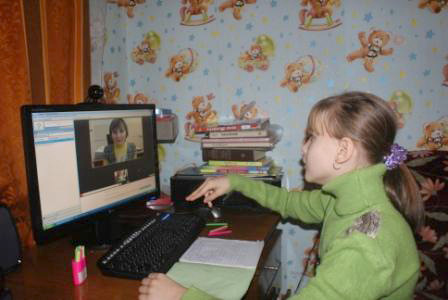 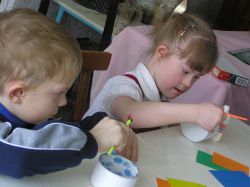 Этапы модели
Тьютор знакомится с результатами диагностики ребенка, проведенной специалистами, с медицинской картой ребенка, утвержденным образовательным маршрутом; 
встречается со специалистами и представителями ПМПК для получения рекомендаций. 
Получив общие сведения, он знакомится с самим ребенком и его семьей, узнает об особенностях, интересах, сильных и слабых сторонах своего подопечного. 
Происходит постепенное установление контакта. На этом этапе часто необходимо заранее познакомить ребенка с помещениями, где он будет заниматься, его рабочим местом, местами общего пользования.
На предварительном этапе
Тьютору целесообразно заранее провести встречи с родителями, учащимися, педагогическим коллективом для разъяснения и информирования, подготовки к приходу в ОУ ребёнка с ОВЗ, формирования социального интереса у всех участников образовательного процесса. 
Это могут быть беседы на родительском собрании, показ фильмов о детях с ОВЗ, об инклюзивном образовании. 
«Уроки доброты», (РООИ «Перспектива»).
 Важно стимулировать активность детей класса в организации школьной жизни. Так, например, участие учеников в составлении правил совместной работы – залог того, что эти правила будут восприняты детьми и ученики начнут им следовать
Это повседневная, последовательная работа тьютора и ученика по вхождению в образовательный процесс и социальную жизнь ОУ, 

постепенное включение ребёнка в различные учебные и внеучебные ситуации. 

Сроки адаптации детей в школе очень индивидуальны и зависят от типа особенностей развития (в пределах нескольких месяцев, у детей с аутизмом могут составлять 1–1,5 года).

 На этом этапе тьютор осознает  потенциальные возможности, решения, определение позитивных и негативных факторов влияния на ситуацию и т.д.
Адаптационный этап
ПРАКТИКИ ОРГАНИЗАЦИИ ТЬЮТОРСКОГО СОПРОВОЖДЕНИЯ ОСОБОГО РЕБЕНКА В ОБРАЗОВАТЕЛЬНОЙ ОРГАНИЗАЦИИ
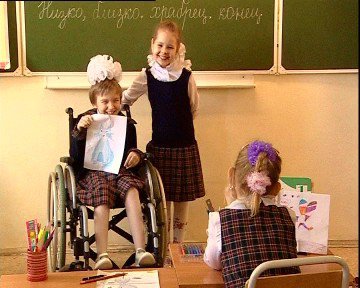 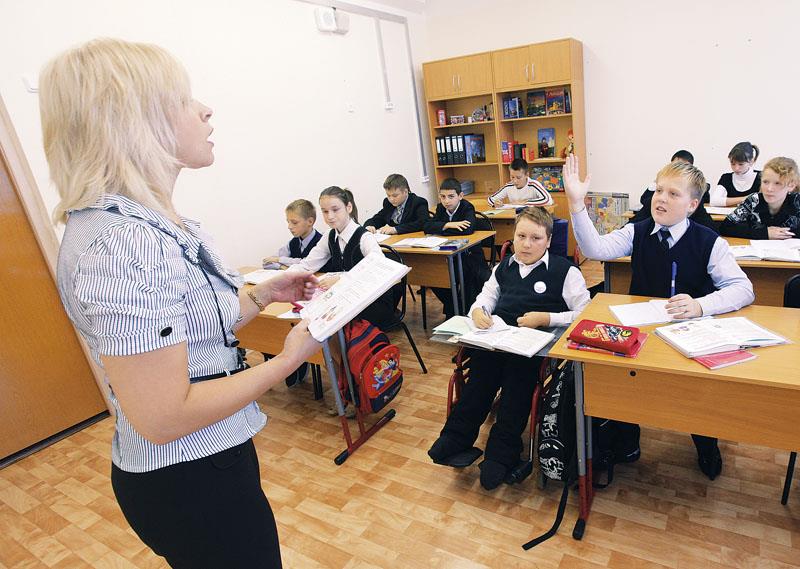 Раздел II.
Моделирование вариантов тьюторского сопровождения особого ребенка напрямую зависит от его особых потребностей, включая состояние психофизического здоровья, а также от образовательной среды, которую семья выбрала для своего ребенка. 
Это может быть и массовый класс, и класс для обучающихся со схожими проблемами здоровья на базе инклюзивной школы или школы, где обучаются только дети с ограниченными возможностями здоровья. 
В соответствии с моделями сопровождения определяются и профессиональные задачи тьютора в организации деятельности особого ребенка на уроке.
О профессиональных задачах тьютора в организации деятельности особого ребенка на уроке
Сопровождение на уроке предполагается в тех случаях, когда он значительно отличается по степени готовности к освоению общих программных требований по предметам. 
Значит, в тьюторском сопровождении могут нуждаться: 

1. Некоторые обучающиеся отдельного класса для детей с ограниченными возможностями здоровья, которые по состоянию здоровья нуждаются в помощи не только относительно освоения академического компонента образования и компонента жизненной компетенции, но и в физического передвижения, организации рабочего места, оперирования учебными принадлежностями, самообслуживания, озвучивания ответов и др. 

2. Обучающиеся с интеллектуальными или иными нарушениями, которые включены в обычный класс
Сопровождение на уроке
Деятельность тьютора по сопровождению обучающегося на уроке условно можно разделить: 
1) на действия, направленные на оказание необходимой поддержки и помощи тьюторанту по освоению им «акаде- мического компонента» и компонента «жизненной компетенции»; 
2) действия, обеспечивающие включение тьюторанта в образовательный процесс, помогающие преодолеть различные ограничения.
Деятельность тьютора на уроке
– даёт тьюторанту дополнительную инструкцию для выполнения учебного задания; 
– перефразирует инструкцию учителя, делая её доступной для понимания тьюторантом; 
– дает индивидуальные задания; 
– контролирует выполнение учебного задания; 
– помогает тьторанту разными способами выполнять задания учителя класса (включая предоставление образца выполнения, совместное выполнение и др.); 
– вырабатывает навык самостоятельного письма (и другие навыки), пользуясь разными приемами (например «рука в руке»); 
– исполняет роль «напарника» в учебных диалогах с тьюторантом (в том числе в невербальных диалогах); 
– побуждает находить пути переноса имеющихся умений и навыков в новую ситуацию или делает это вместе с ним; 
– дробит инструкцию или вопрос учителя класса на несколько простых односложных.
Некоторые действия тьютора, направленные на оказание необходимой поддержки и помощи тьюторанту по освоению им «академического компонента» и компонента «жизненной компетенции»
Например, всем обучающимся учитель дает инструкцию: «Возьмите каждый свои ножницы и разрежьте пять полосок бумаги пополам». В это время тьютор, видя, что тьюторант не приступает к выполнению или, заранее зная, что он не может на данное время воспринимать такие инструкции, дробит её на несколько более простых следующим образом: «Возьми свои ножницы (1). Отсчитай пять полосок бумаги (2). Возьми одну полоску бумаги (3). Разрежь её пополам (4). Возьми еще одну полоску» (5) и т.д.
Пример действий тьютора
– помогает оценочно отнестись к выполненному тью- торантом заданию, практическому изделию, дать своей работе оценку; 
– помогает пользоваться учебным оборудованием, техническими средствами обучения; 
– предусматривает и помогает во время урока занимать тьюторанту удобную для выполнения разных видов работ позу (можно прилечь на коврик, расслабиться на стуле, постоять за конторкой и др.), возвращает его в «исходное» положение ученика и т.д.
 – обеспечивает (по необходимости) активность тьюторанта.
Например, если тьюторант быстро утомляется на уроке и для снятия усталости ему нужно пройтись, тьютор помогает ему в этом, сопровождая во время таких «прогулок» из класса в класс. 
В это же время он ведет беседу с учеником о том, что «нужно пройтись и вернуться в класс, нужно пробовать слушать дольше» и т.д.
Некоторые действия тьютора, обеспечивающие вклю- чение тьюторанта в образовательный процесс, помогающие преодолеть различные ограничения
– осуществляет индивидуальное наблюдение за ходом выполнения заданий тьюторантом, 
- заносит выводы в предусмотренные заранее для этого протоколы, листы наблюдений и т.д. – замеряет и фиксирует разнообразные параметры результативности, необходимые для получения «общей картины» исходно-диагностического блока. 
Например: засекает и записывает время концентрации внимания тьюторанта на рассма- триваемом предмете, объекте наблюдения или исследования.
Действия тьютора по сопровождению особого ребенка на уроке по реализации исходно- диагностического блока рабочей программы по предмету
Для того чтобы тьютору особого ребенка было легче планировать собственные действия на уроке, ему необходимо знать: 
– все исходно-диагностические данные на ребенка; – содержание всех разделов общеобразовательной программы, по которой учится весь класс, а также содержание адаптированной образовательной программы, предназначенной для обучающегося-тьюторанта;
– содержание рабочей программы по предметам, составленной учителем класса для работы со всеми учащимися; 
– содержание календарно-тематического планирования по предметам; 
– содержание каждого урока, на котором он будет сопровождать тьюторанта, и заранее его планировать
Что нужно знать тьютору о ребенке
Форма подготовки к сопровождению тьюторанта на уроке
Помимо «урочной» деятельности у тьютора достаточно времени уйдет и на «внеурочную» деятельность, связанную с его подготовкой к сопровождению тьюторанта на уроке.
 Такая деятельность включает в себя: 
– модификацию используемых учителем класса учебных пособий (выделение шрифтом или цветом ключевых слов, сокращение подробностей, дополнение текста иллюстрациями, рисунками; упрощение языковых конструкций и т.д.); 
– модификацию ресурсов (использование альтернативных источников подачи и восприятия учебной информации, например, программ для распознавания речи; привлечение волонтеров, сотрудничество с другими учителями и тьюторами, организация помощи сверстниками или родителями);
«Внеурочная» деятельность тьютора
– модификация стратегий и технологий обучения (ис- пользование демонстраций с пошаговыми инструкциями, так называемыми «визуальными опорами»; 

– модификация инструментария для оценки результатов обучения (использование заданий, схожих с теми, что даются всем ученикам класса, но в упрощенной форме;
 
- отбор для оценивания тех критериев, достижение которых доступно в некоторой степени сопровождаемому ученику; 

использование для оценивания результатов обучения практико-ориентированных заданий, отражающих степень овладения социальными и другими навыками, составляющими «компонент жизненной компетенции» обучающегося)
«Внеурочная» деятельность тьютора
Выводы
Все действия тьютора и его деятельность по сопровождению особого ученика на уроке напрямую связаны с удовлетворением особых образовательных потребностей конкретного школьника. 

Профессиональные задачи тьютора в организации деятельности особого ребенка на уроке должны быть направлены на оказание необходимой поддержки и помощи тьюторанту по освоению им академического компонента, а также в накоплении тьюторантом доступных ему навыков, максимально расширяющих область развития его жизненной компетенции
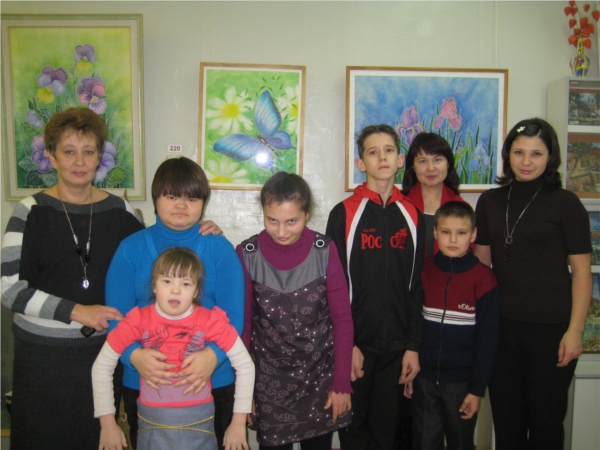 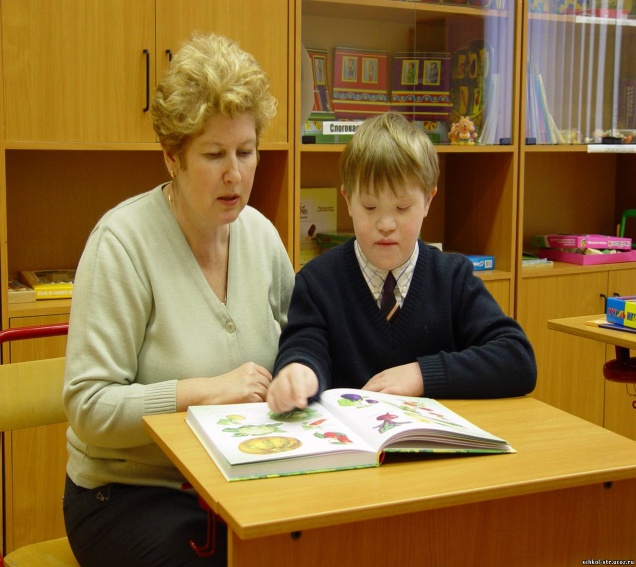 Опыт частичной интеграции детей с умеренной умственной отсталостью в общеобразовательные школы города Красноярска

Кудинова Ю.П., тьютор Красноярской общеобразовательной школы № 5
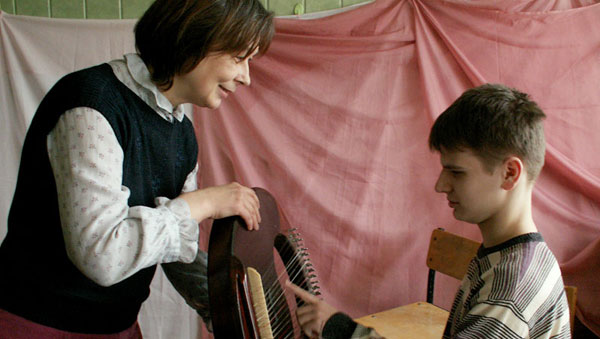 Практики, примеры, жизнь…
Красноярский государственный педагогический  университета им. В.П. Астафьева;
Красноярская общеобразовательная школа № 5,  где обучаются дети с умеренной умственной отсталостью (КрИП);
общеобразовательные школы № 65, 94, которые территориально приближены к коррекционной  школе;
центр психолого-медико-социального сопровождения № 2, координирующий взаимодействие школ.
Сетевое взаимодействие учреждений:
Наиболее эффективной для детей с умеренной умственной отсталостью является модель частичной интеграции, когда дети являются учениками отдельной организации (школы) или отдельного класса, но при этом регулярно (не реже 1 раза в неделю) посещают общеобразовательную школу.
Модель частичной интеграции
Посещение ребенком общеобразовательной школы происходит согласно составленному расписанию, которое  зафиксировано в договоре между общеобразовательной и коррекционной школой и согласовано с родителями.
Ученик с умеренной умственной отсталостью посещает общеобразовательную школу  1 раз в неделю. За одно посещение он включается в 1 урок (либо фронтальное внеклассное мероприятие), 1 индивидуальное и 1 подгрупповое занятие.
Модель частичной интеграции
Учет особенностей поведения детей, затрудняющих включение детей в коллектив здоровых сверстников:
Ребенок демонстрирует крайнее затруднение при включении в контакт со взрослым или сверстником, 
Преобладание эмоционального настроя с элементами негативизма, агрессии,  
Склонность к провокациям конфликтных ситуаций, 
Излишняя настойчивость, агрессивность и др.
Ряд противопоказаний
Уровень понимания речи ребенком 
Ситуативный уровень понимания речи (ребенок знает свое имя,  но понимание названий предметов обихода, игрушек, частей тела только начинает формироваться,  
Ребенок не понимает слов – действий  (также является противопоказанием для включения в модель частичной интеграции). 
Если же в процессе занятий уровень понимания речи достигнет номинативного уровня, то противопоказание снимается.
Учёт показателей
Понимание ребенком средств невербальной коммуникации. 
Владение-невладение  способностью к подражанию (может копировать жесты и мимику взрослого, однако,  у него отсутствует функциональное содержание жеста, т.е. ребенок, повторяя жест,  не понимает его значение).
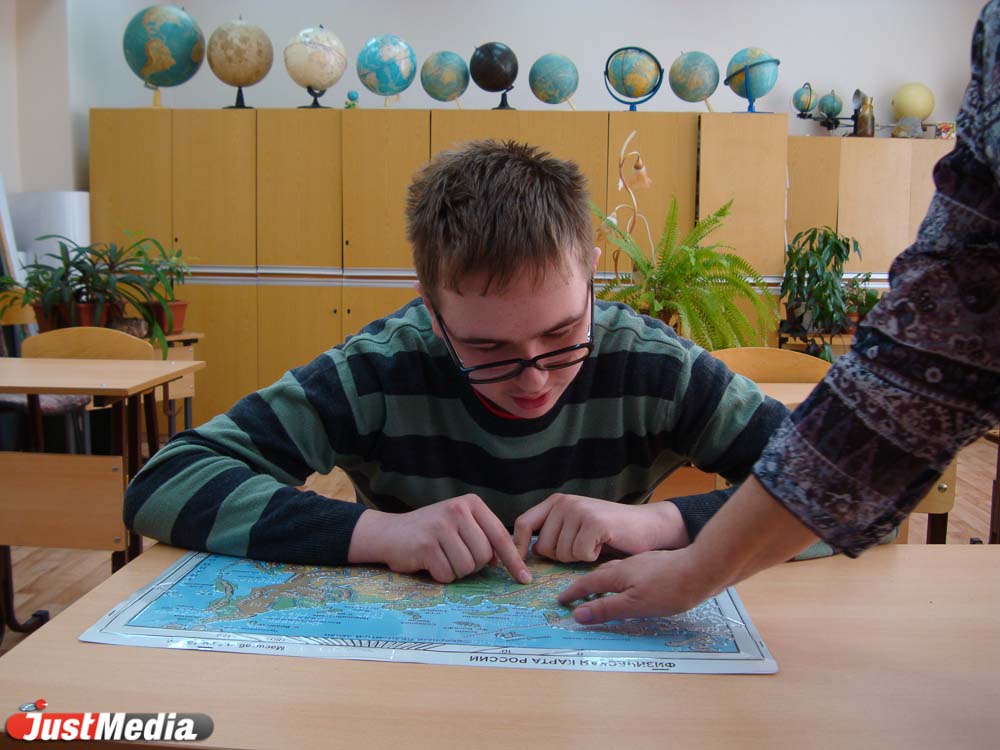 Учёт показателей
фронтальное занятие, индивидуальная деятельность, подгрупповая досуговая деятельность. Во время занятий в общеобразовательной школе  ребенка сопровождает тьютор.
 Во время фронтального занятия ребенок включается в коллектив целого класса, это либо урок, либо деятельность после урока. 
Вид деятельности выбирается с учетом  интересов и склонностей ребенка. Например, это может быть урок музыки, хоровой кружок и т.п. 
Содержание такого урока или внеклассного мероприятия должно быть относительно доступно для понимания ребенку с умеренной умственной отсталостью.
Формы организации занятий
Включение  в досуговую деятельность с подгруппой сверстников из 3-5 человек. 
Это может быть проектная деятельность, игра, участие в театрализованной деятельности, спортивные мероприятия, совместная ручная деятельность, видеомоделирование.  
Подгрупповая деятельность направлена не только на актуализацию имеющихся у ребенка с умеренной умственной отсталостью средств общения, но и на развитие у него коммуникативных умений.
Досуговая деятельность
Две формы организации ручной деятельности: 
Совместно – индивидуальной форме. При совместно – индивидуальной организации деятельности каждый участник делал свою часть работы «независимо» от других и вливался в общую работу. 
Совместно – последовательной. Совместно – последовательная форма предполагает усложнение: общая задача выполняется последовательно каждым участником (один вырезает, другой  располагает, третий наклеивает). В результате дети учатся кооперироваться с партнером.
Ручная деятельность
Условием успешного включения в подгрупповую деятельность и фронтальное занятие является предварительная подготовка на  индивидуальном занятии. 
Индивидуальное занятие проводит тьютор, опираясь на тематическое планирование  учителя.
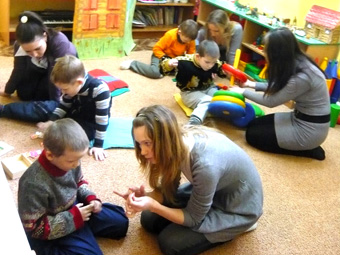 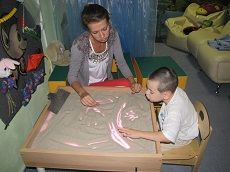 Предварительная подготовка
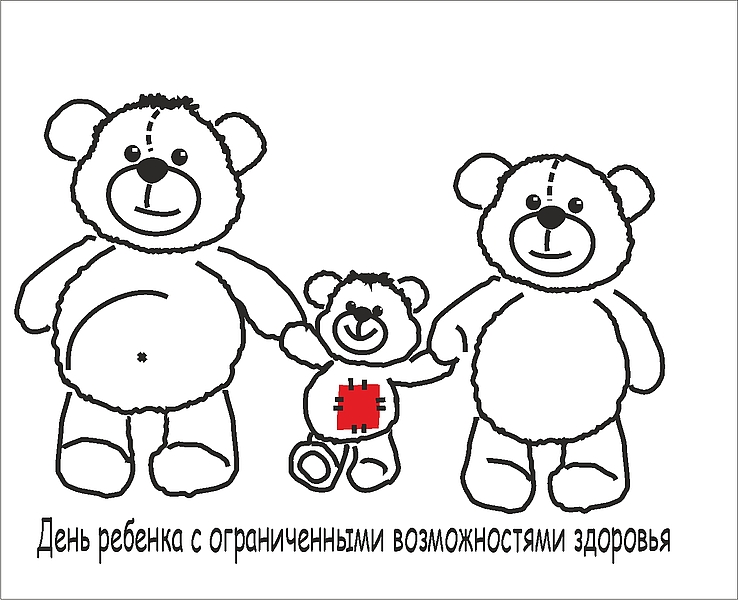 С наилучшими пожеланиями